МИНИСТЕРСТВО ЗДРАВООХРАНЕНИЯ
САХАЛИНСКОЙ ОБЛАСТИ
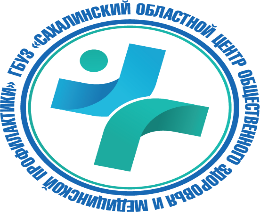 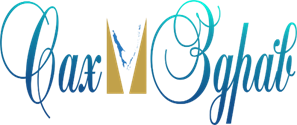 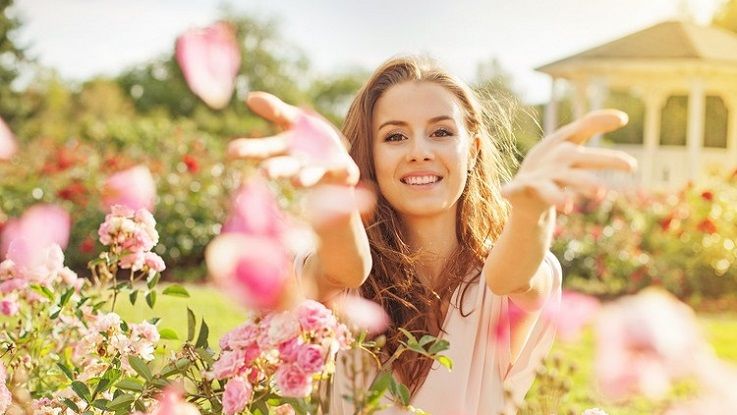 Здоровьесберегающий проект «Счастливая женщина Сахалина»
2023 г.
г. Южно-Сахалинск
НАЦИОНАЛЬНАЯ СТРАТЕГИЯ ДЕЙСТВИЙ 
В ИНТЕРЕСАХ ЖЕНЩИН НА 2023 - 2030 ГОДЫ
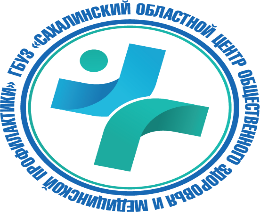 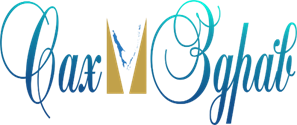 Цели и задачи государственной политики по обеспечению интересов женщин
Проблематика региона
Невысокий уровень  грамотности женщин  в вопросах здоровья; 

Нерегулярное прохождение женщинами диспансеризации и профилактических медицинских осмотров;

Основные причины смерти женщин онкологические и сердечно-сосудистые заболевания; 

Показатель смертности женщин от ЗНО занимает 2-е место в структуре общей смертности;

Нездоровый образ жизни.
Сохранение здоровья женщин всех возрастов;
Создание условий для повышения роли женщин в формировании здорового общества.
ДЕМОГРАФИЧЕСКАЯ ПОЛИТИКА 
САХАЛИНСКОЙ ОБЛАСТИ ЗА 2022 ГОД
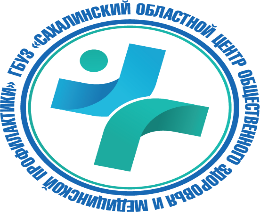 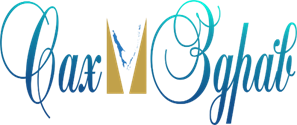 Всего населения 484 177 человек, из них 51,7 % женщины; 48,3 % мужчины
Смертность женщин трудоспособного возраста 
за 2020-2022 гг. (На 100 тыс. нас.)
2022 год
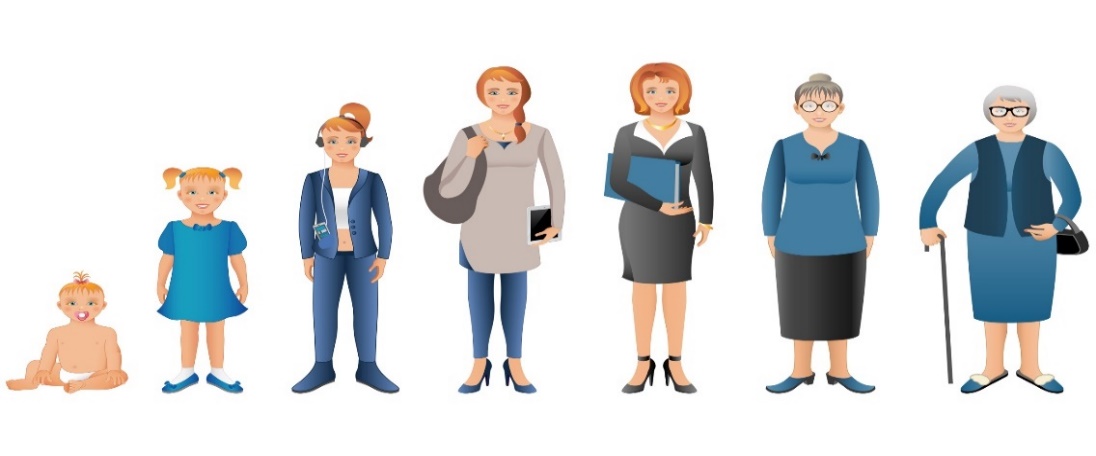 51,6%
29,8%
18,6%
Структура смертности женщин трудоспособного возраста
ГЕОГРАФИЯ ПРОЕКТА-ГОРОДСКОЙ ОКРУГ
 «ГОРОД ЮЖНО-САХАЛИНСК»
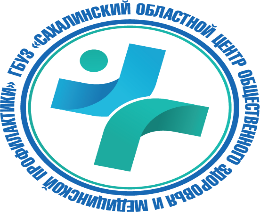 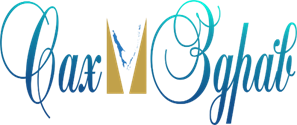 Муниципальная программа мероприятий 
по укреплению общественного здоровья населения
городского округа «Город Южно-Сахалинск» на 2020-2024 годы
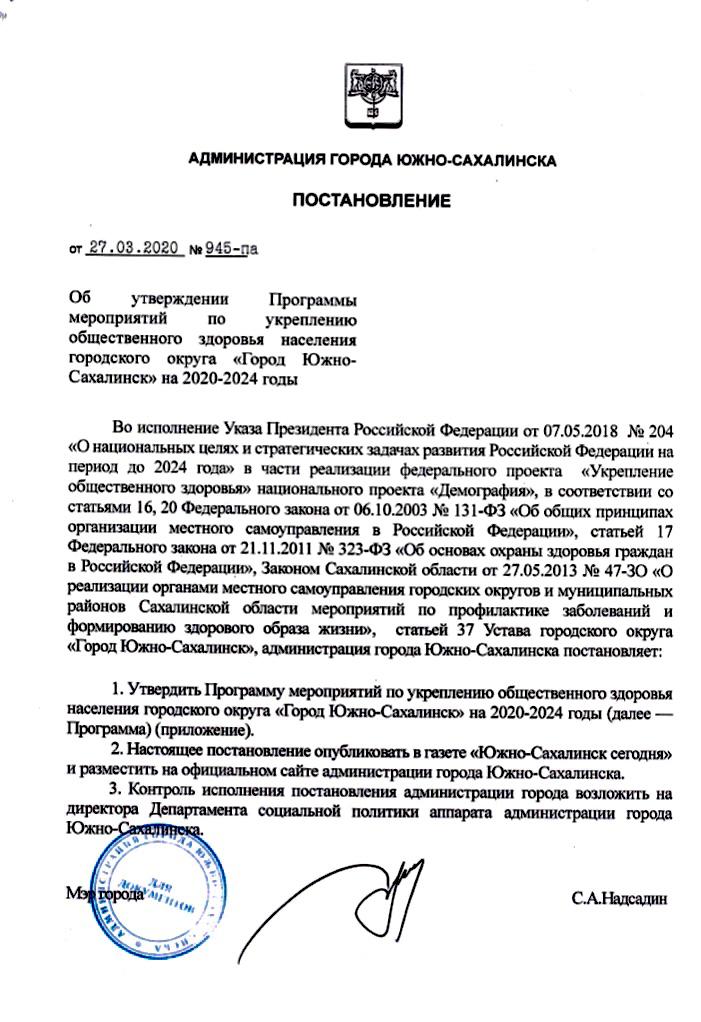 Корпоративные модельные программы «Укрепление здоровья работников»
Здоровьесберегающий проект 
«Счастливая женщина Сахалина» 


Возможность женщинам бесплатно во время рабочего процесса получить информацию от медицинских специалистов о сохранении и укреплении своего здоровья
ЦЕЛЬ И ЗАДАЧИ ПРОЕКТА
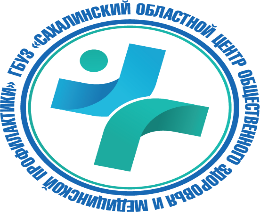 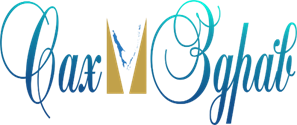 Профилактика онкологических и неинфекционных заболеваний
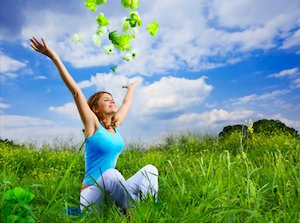 Увеличение продолжительности жизни женщин
Мотивация к повышению физической активности
Повышение культуры женщины в вопросах укрепления здоровья
Повышение качества жизни женщин
Формирование у женщин основ здорового образа жизни
Самореализация, саморазвитие, самосовершенствование  и личностный рост женщины
ЦЕЛЕВАЯ АУДИТОРИЯ ПРОЕКТА
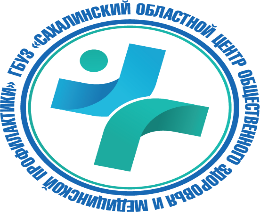 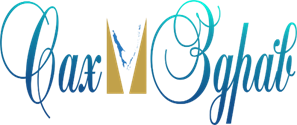 Женщины трудоспособного возраста городского округа
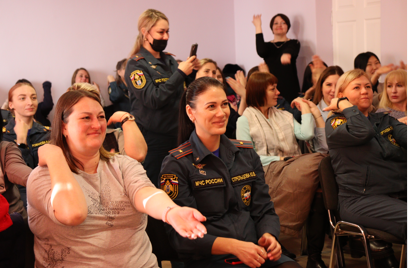 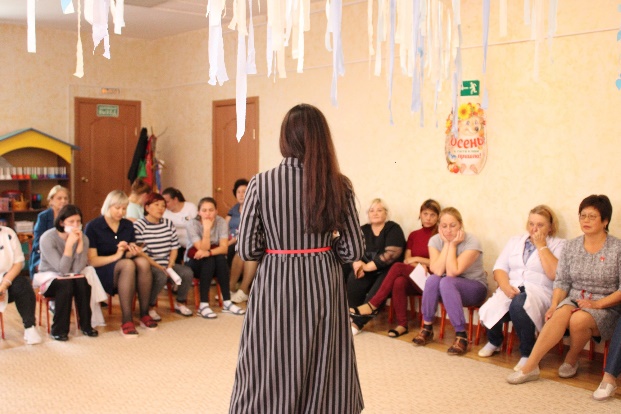 Старт Проекта - май 2021 года
ФКУ «Центр ГИМС МЧС России по Сахалинской области»
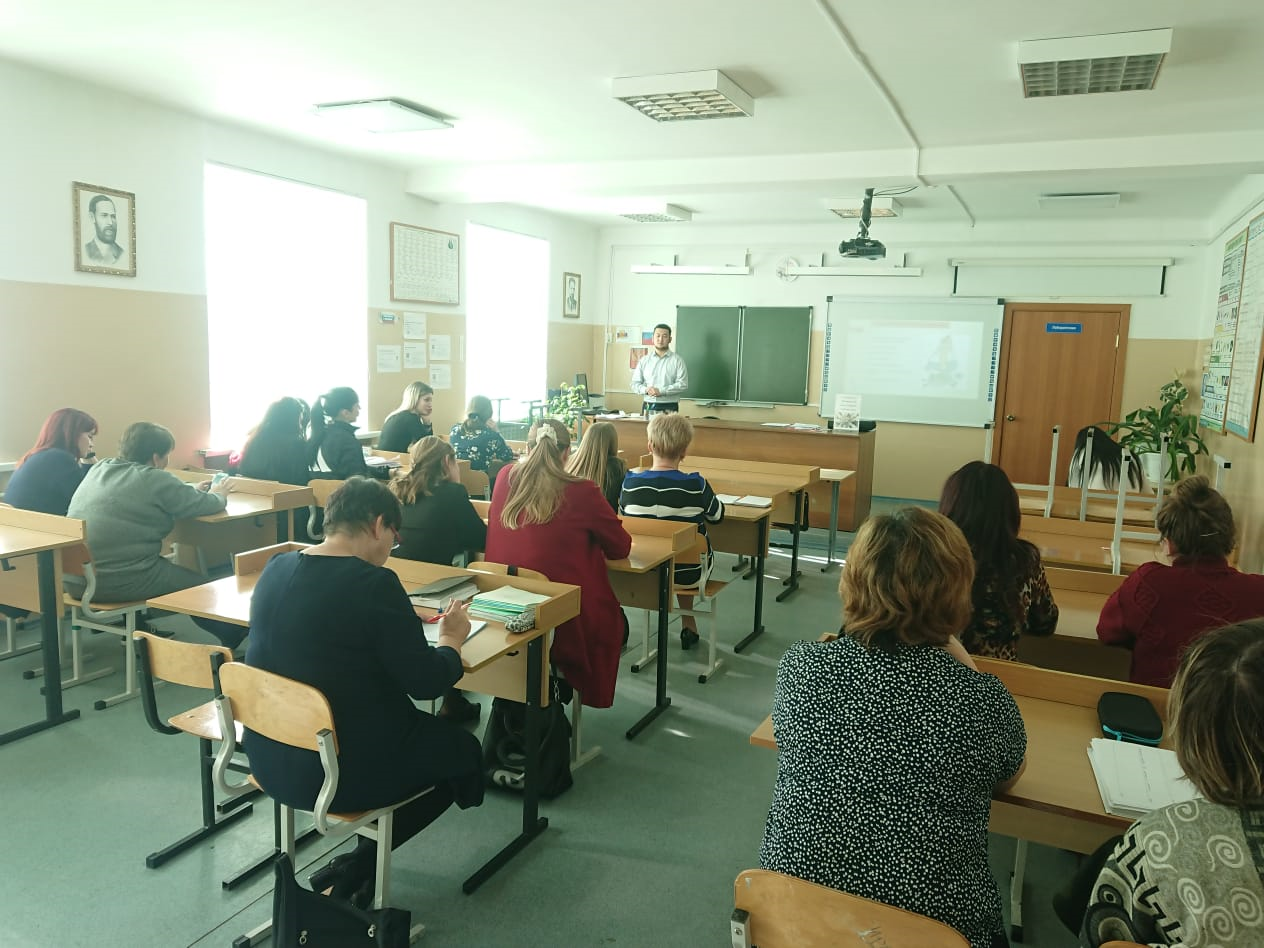 МБДОУ № 18 «Гармония»
МБОУ СОШ с. Сокол
ФОРМАТ ПРОЕКТА 
«СЧАСТЛИВАЯ ЖЕНЩИНА САХАЛИНА»
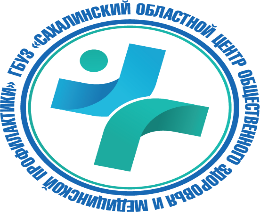 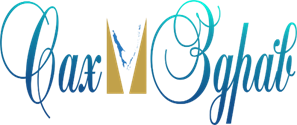 2. Профилактические мероприятия с элементами геймификации 
«Грамотность в вопросах женского здоровья»
1. Анкетирование женщин на приверженность к ЗОЖ и факторы риска развития НИЗ
3. Скрининг на выявление факторов риска НИЗ: определение уровня общего холестерина и глюкозы в крови, измерение артериального давления, насыщения крови кислородом, измерение внутриглазного давления, определение угарного газа в выдыхаемом воздухе (для курящих), краткое профилактическое консультирование
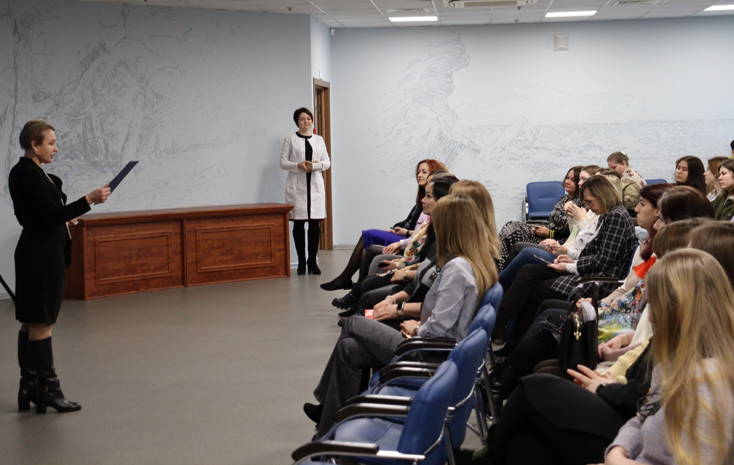 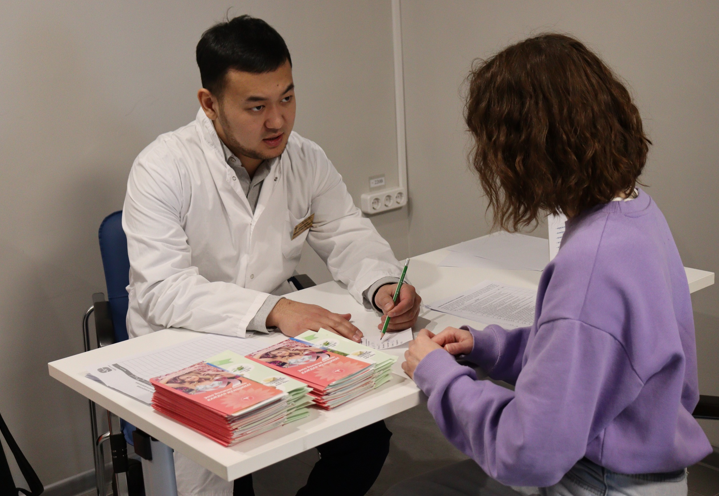 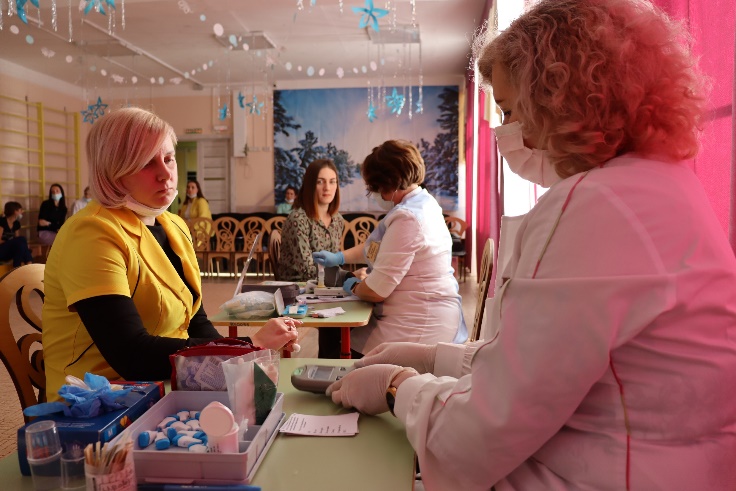 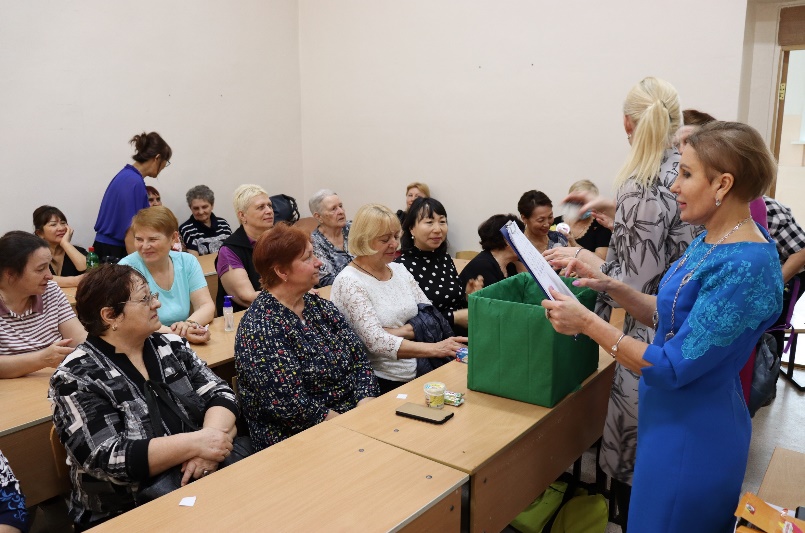 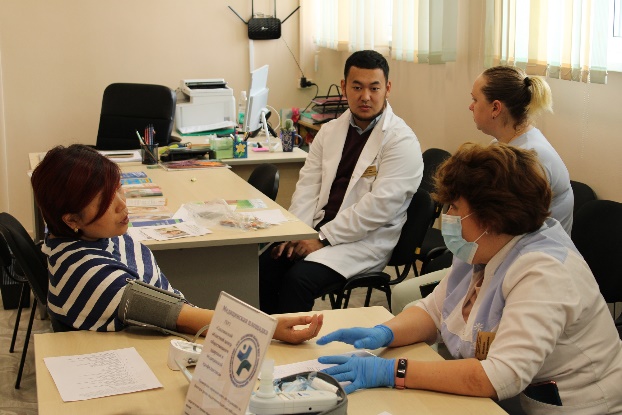 ФОРМАТ ПРОЕКТА 
«СЧАСТЛИВАЯ ЖЕНЩИНА САХАЛИНА»
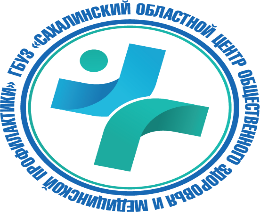 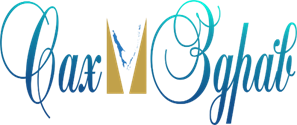 4. Образовательные семинары:
«Профилактика онкологический заболеваний»
«Профилактика неинфекционных заболеваний»
«Преодоление вредных привычек»
«Профилактика гиподинамии»
«Вакцинация и диспансеризация»
«Здоровое питание» и др.
5. Проведение интерактивов с элементами тренинга
«Саморегуляция эмоциональных состояний»
«Психологическое здоровье и благополучие» идр.
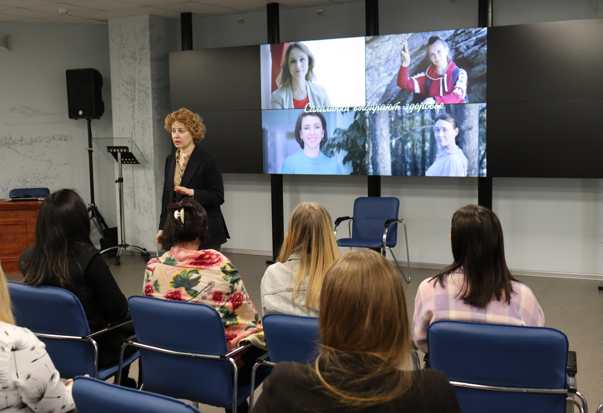 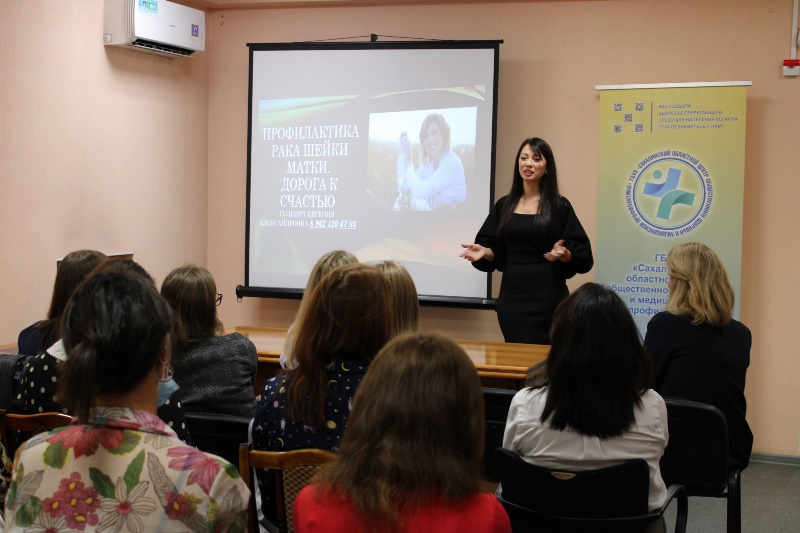 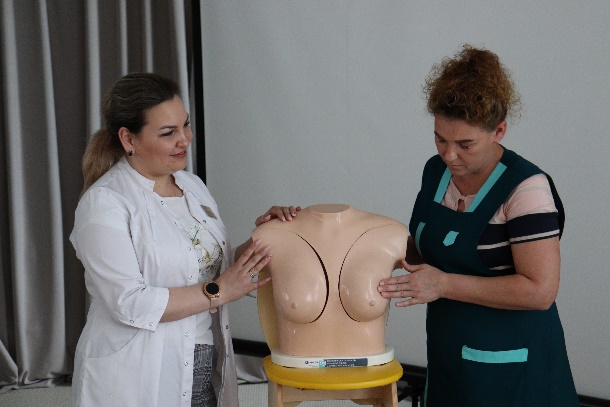 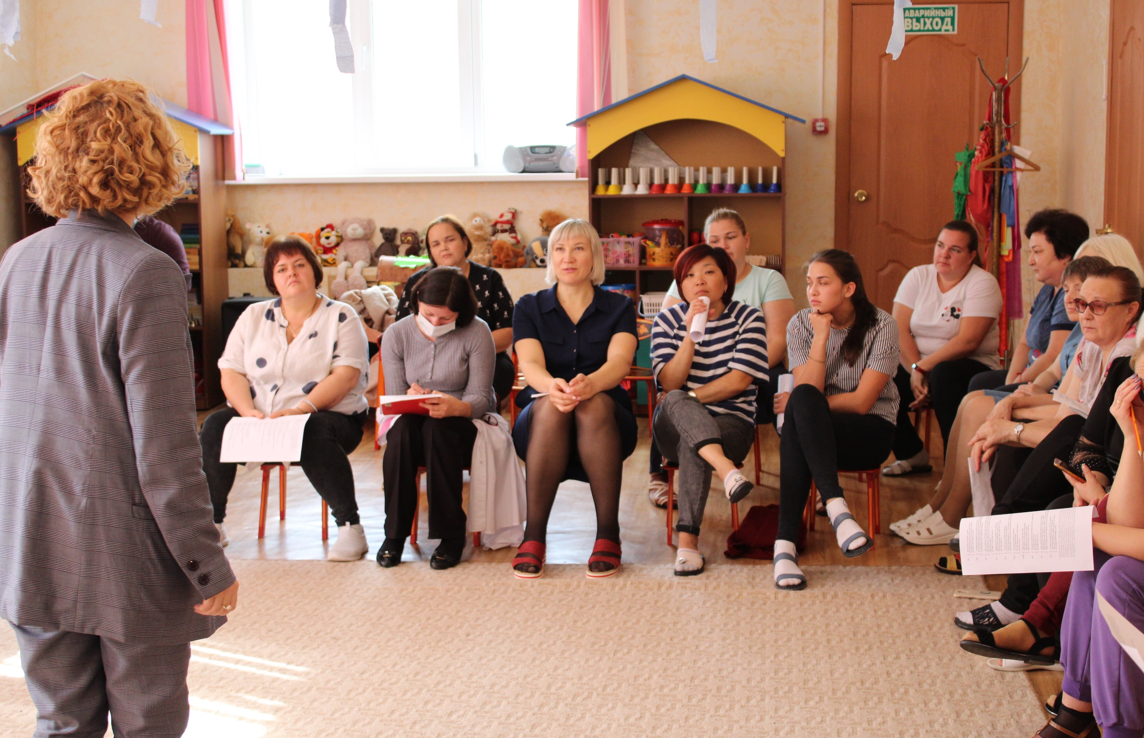 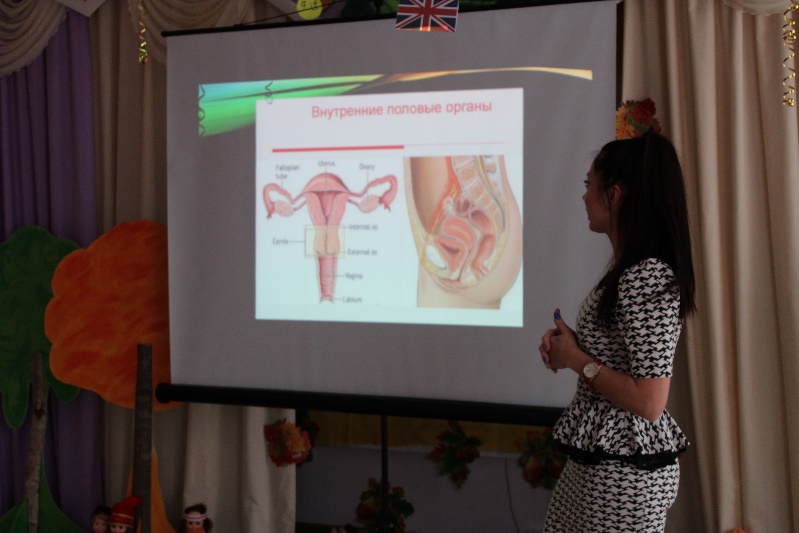 ФОРМАТ ПРОЕКТА 
«СЧАСТЛИВАЯ ЖЕНЩИНА САХАЛИНА»
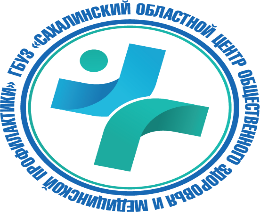 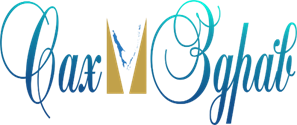 9. Викторины по вопросам укрепления здоровья с поощрением гематогеном
8. Раздача буклетов и листовок по профилактике ХНИЗ и пропаганде ЗОЖ
7. Проведение коучинга «Колесо жизненного баланса. Личностный рост»
6. Спортивный танцевальный флешмоб – 10 мин
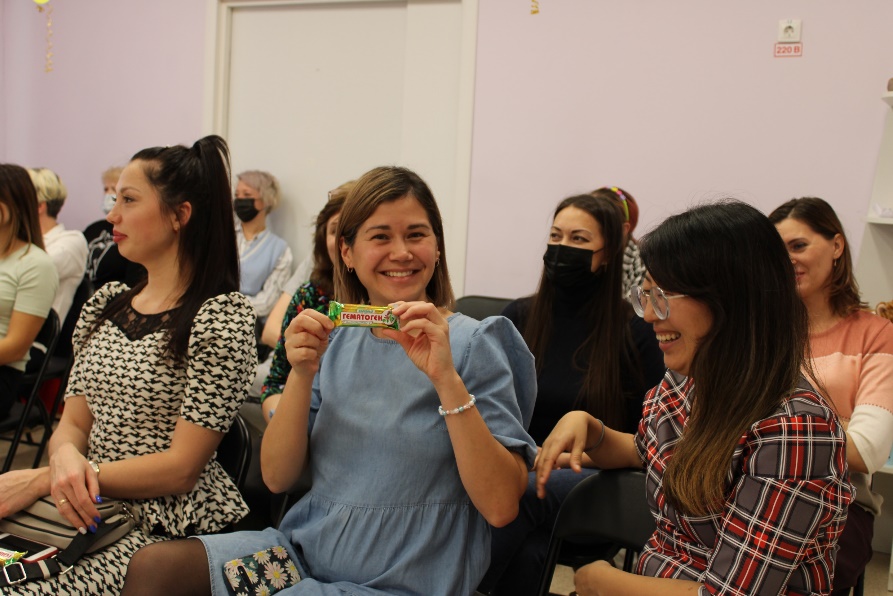 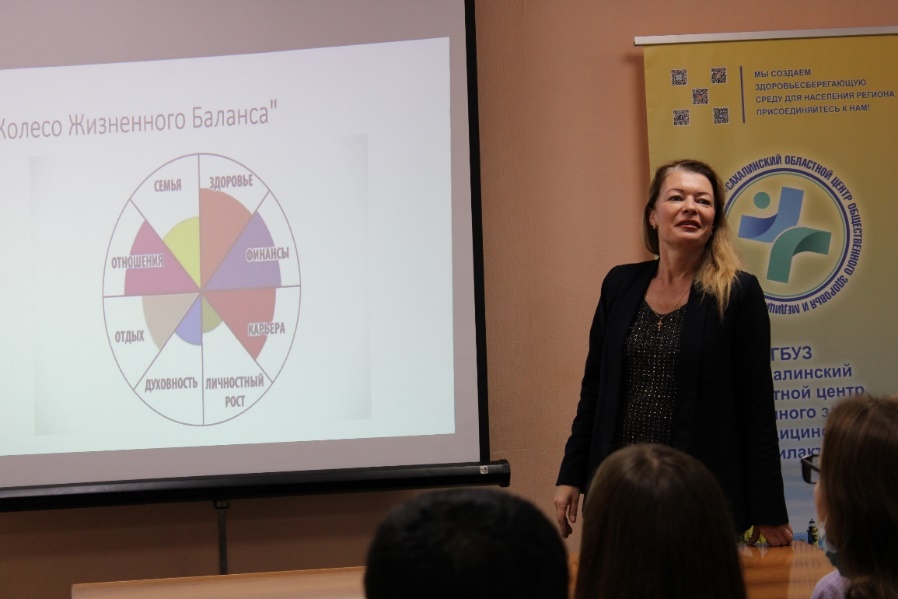 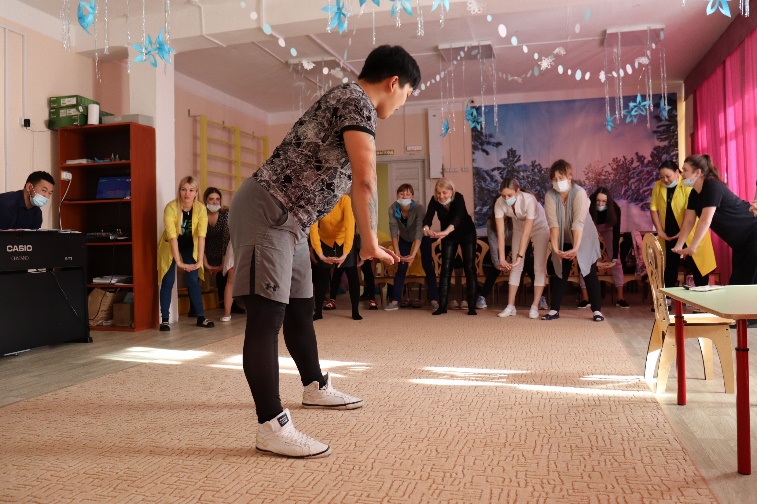 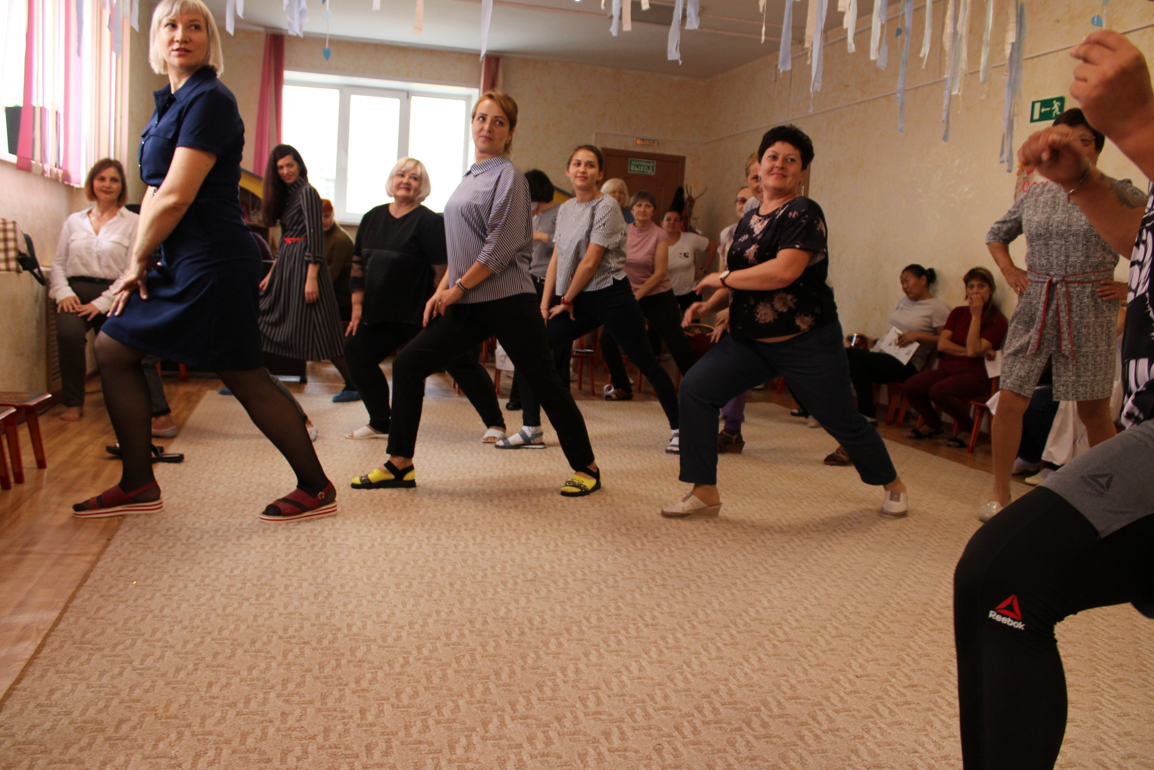 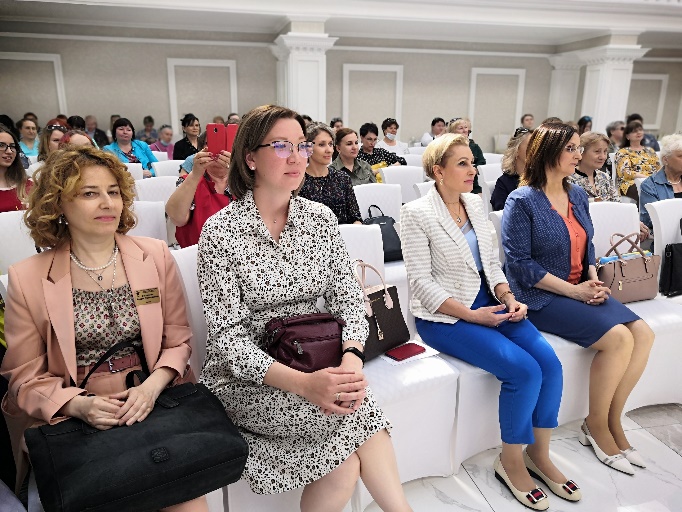 За время реализации Проекта проведено 21 мероприятие с охватом более 1100 женщин
ОНЛАЙН-ПЛАТФОРМА 
«ЗДОРОВЬЕ ГРУДИ - ЭТО ВАЖНО!»
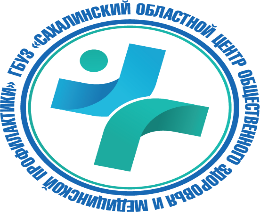 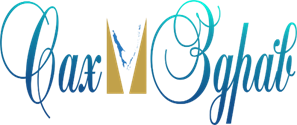 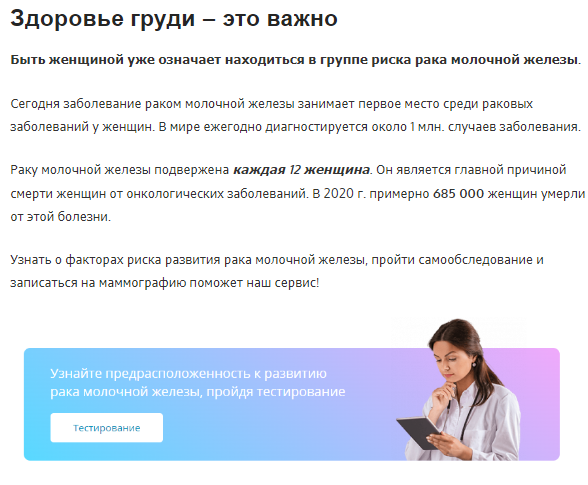 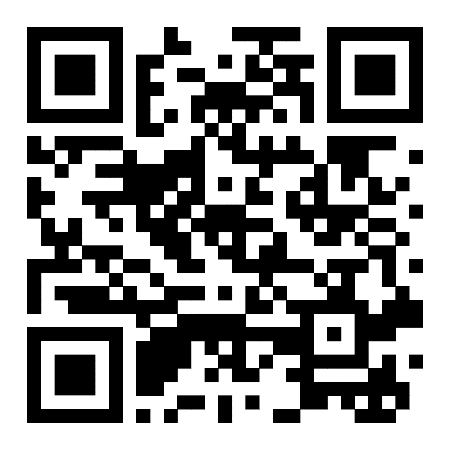 направлена на самодиагностику и раннее выявление заболеваний молочной железы
За 6 мес. 2022 года 1549 женщин посетили онлайн-платформу
ПАРТНЁРЫ ПРОЕКТА
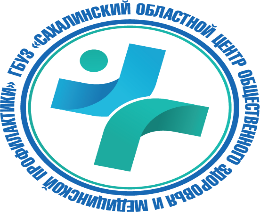 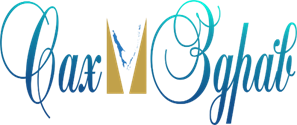 Министерство здравоохранения Сахалинской области

ГБУЗ «СОЦОЗМП»

Администрация 
      ГО «Город Южно-Сахалинск»
ГБУЗ «Сахалинская областная клиническая больница» 
ОСП «Женская консультация»
Предприятия 
и учреждения города Южно-Сахалинска
ГБУЗ «Сахалинский областной наркологический диспансер»
Волонтёры-медики
СОНКО «Выбери жизнь»
СОНКО «Жизнь»
АНО «Белая роза»
ГБУЗ «Сахалинский областной онкологический диспансер»
Общественно-государственная  организация «Союз женщин России»
ДВ Медиа Групп
ИНФОРМАЦИОННО-КОММУНИКАЦИОННАЯ 
КАМПАНИЯ ПРОЕКТА ЗА 2022 год
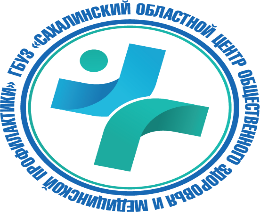 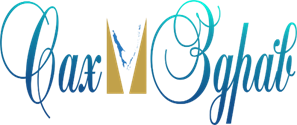 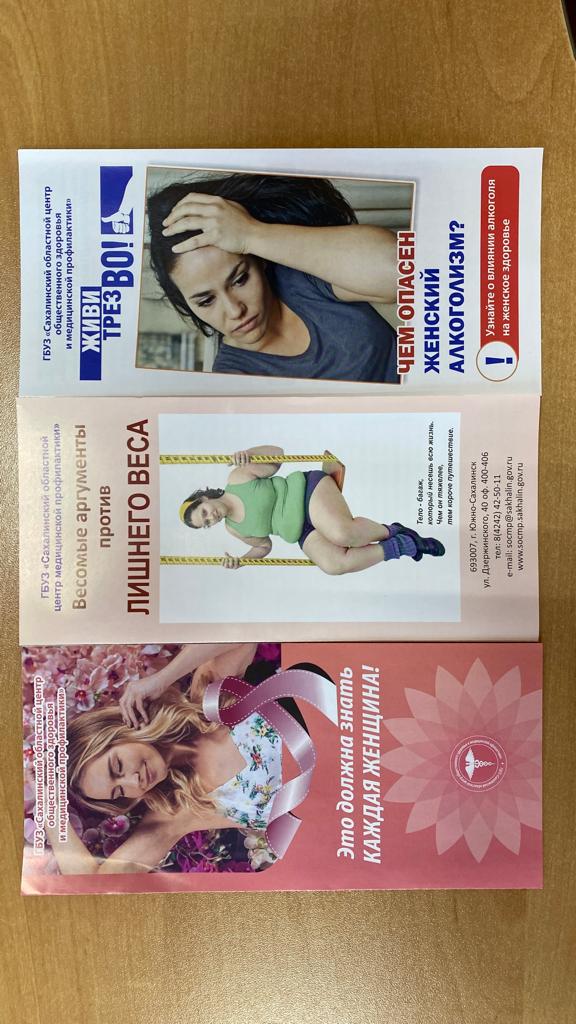 86 публикаций на сайтах 
     ГБУЗ «СОЦОЗМП» и предприятий
7 радиопередач
68 публикаций 
     на информационных порталах
17 телевизионных передач
1644 экземпляра информационных  материалов о здоровье женщин
Разработано ГБУЗ «СОЦОЗМП» 10 наименований буклетов и листовок в количестве 50 тыс. экземпляров
Изготовлено 4 видеоролика 
     об укреплении женского здоровья
ОЖИДАЕМЫЕ ИТОГИ РЕАЛИЗАЦИИ ПРОЕКТА
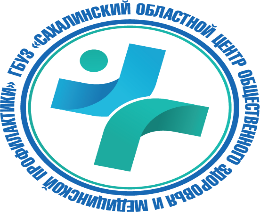 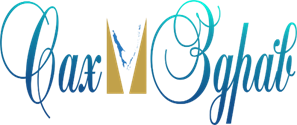 Краткосрочные
Долгосрочные
Повышение уровня общей грамотности в вопросах женского здоровья
Снижение показателей заболеваемости, смертности и инвалидности  женского населения
Увеличение показателя охвата женщин диспансеризацией и профилактическими медицинскими осмотрами
Сокращение числа случаев и дней временной нетрудоспособности у работающих женщин
Повышение физической активности
Снижение затрат работодателя на медицинскую помощь
Формирование устойчивой мотивации к правильному пищевому поведению
Увеличение ожидаемой продолжительности жизни женщин
Психологическая и экономическая самостоятельность, самоуважение, личностный рост
Сохранение и укрепление репродуктивного здоровья женщин
ПЕРСПЕКТИВЫ ПРОЕКТА
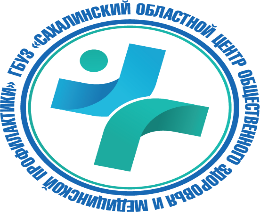 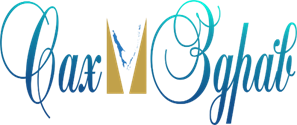 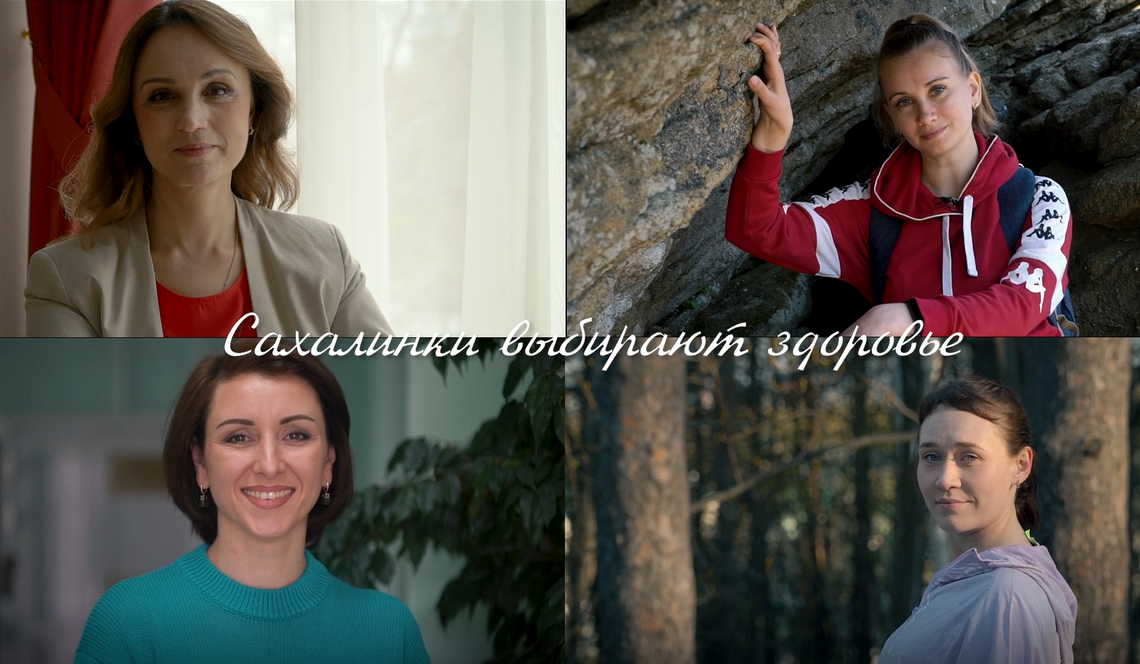 Женщина становится амбассадором здорового образа жизни в Сахалинской области
Развитие компонента женского здоровья в рамках корпоративных программ укрепления здоровья
Тиражирование Проекта в 17 муниципальных образований региона
Расширение мероприятий Проекта на возрастную группу 12-17 лет и женщин старшего поколения
Женщины приобретают большую уверенность в себе, расширяют кругозор, повышают уровень жизни